সবাইকে স্বাগতম
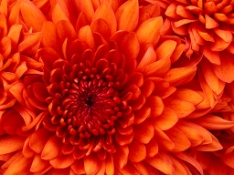 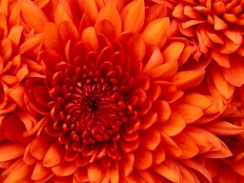 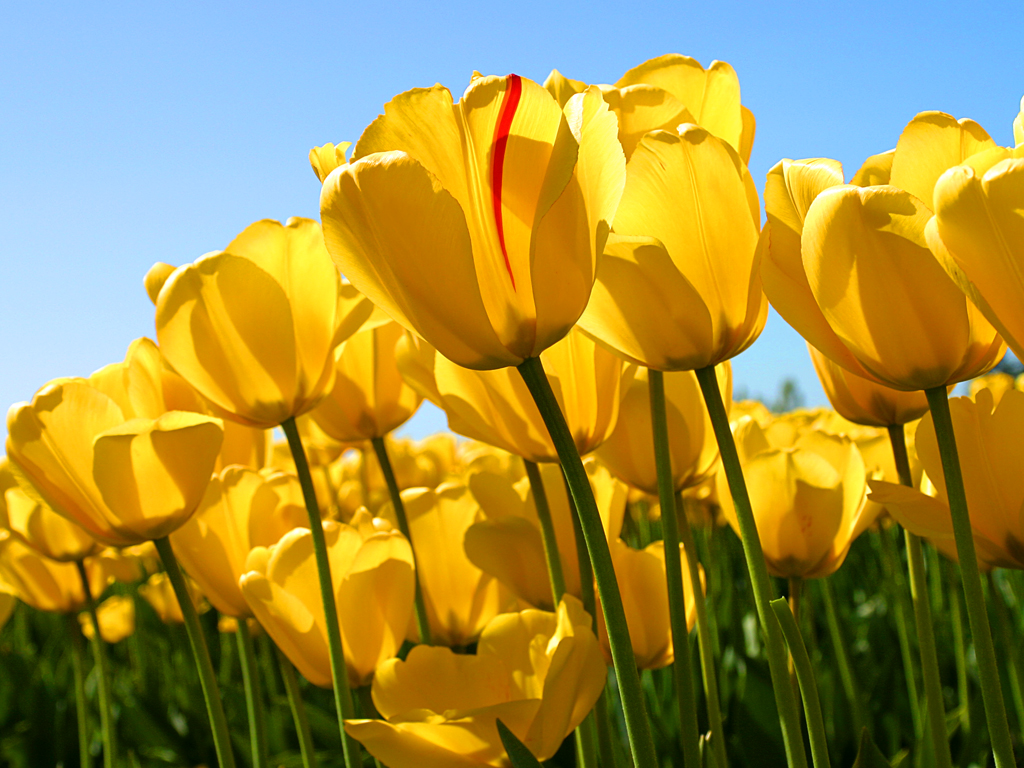 পরিচিতিঃ
মোঃ দেলোয়ার হোসেন
ট্রেড ইন্সট্রাক্টর (রেফ্রিজারেশন এন্ড এয়ার কন্ডিশনিং) 
ফজলুর রহমান মেমোরিয়্যাল কলেজ অব টেকনোলজি|
বুড়িচং; কমিল্লা|
মোবাইঃ-01776897694|
পাঠ পরিচিতিঃ-
নবম শ্রেনি
বিষয়ঃ- রেফ্রিজারেশন এন্ড এয়ারকন্ডিশনং-২
(১ম পত্র)
অধ্যায় - তৃতীয়  কম্প্রেসর
চল আমরা একটি ভিডিও দেখি
ভিডিওতে কি দেখতে পেলা
চল আমরা কিছু এর ছবি দেখি
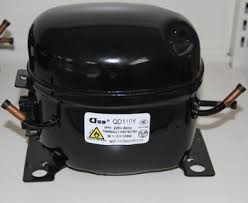 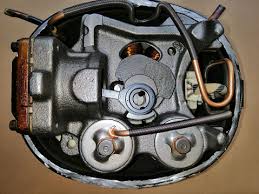 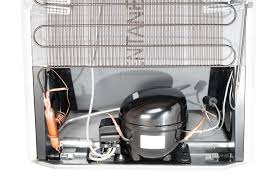 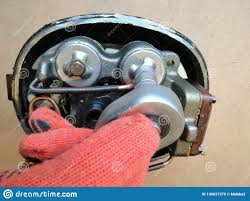 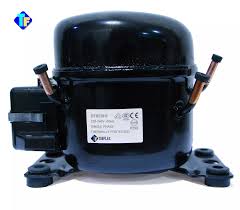 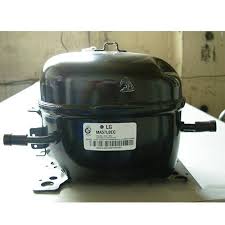 ছবিতে কি দেখতে পেলে
শিখন ফল
এই পাঠ শেষে শিক্ষার্থীরা
১|কম্প্রেসর এর কাজ কি? বলতে পারবে|
২|   কম্প্রেসর  কাকে বলে ?কম্প্রেসর প্রধানত কত প্রকার ও কি কি? বলতে পারবে|
৩|রেফ্রিজারেসন সিস্টেমে কম্প্রেসর কি হিসেবে কাজ করে? বলতে পারবে|
৪|কম্প্রেসার কে কিসের সাথে তুলনা করা যায়? বলতে পারবে|
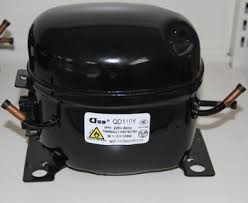 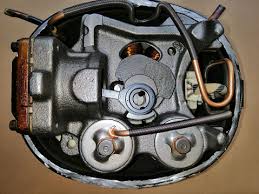 সীল্ড টাইপ  কম্প্রেসর
ওপেন টাইপ কম্প্রেসর
যে পদ্বাতির মাধ্যমে বায়ভীয় পদার্থের অনু সমুহকে সংকুচন করে চাপ ও তাপমাত্রা বাড়িয়ে এক স্থান থেকে অন্য স্থানে স্থানান স্ত্রর করাহয় তাকে কম্প্রেসর বলে|
কম্প্রেসর এ র
কাজ
কপ্রেসরে এর প্রধান কাজ  হল কম্প্রেস করা বা  সংকুচন করা
১| ইভাপোরেটর অংশের  নিম্নচাপের বাস্পিয় হিমায়ক  শোষন করা|
২|সিলিণ্ডারের ভিতর সাকশণ বেশি আয়াতনের হিমায়কে ডিসচার্জ করার সময় উচ্চচাপে সংকুচিত করা|
৩|সংকুচন প্রক্রিয়া দ্বারা উচ্চচাপ  তাপমাত্রায় হিমায়ক কনডেন্সারে প্রেরন করা| 
৪| হিমায়ন চক্রে প্রবাহীকে গতিশীল করা|
একক কাজ
কম্প্রেসর  কি?
জ়োড়ার কাজ
দুটির কম্প্রেসরের নাম লিখ
কম্প্রেসর এর প্রকার ভেদ
কার্যনিতির ওপর ভিত্তিকরে কম্প্রেসর পাঁচ প্রকার
১|রেসিপোকেটিং কম্প্রেসর 
২রোটারি কম্প্রেসর
৩|স্কু কম্প্রেসর
৪|সেন্ট্রিফিউগাল কম্প্রেসর 
৫|স্ক্রল বা স্প্রাইরাল কম্প্রেসর
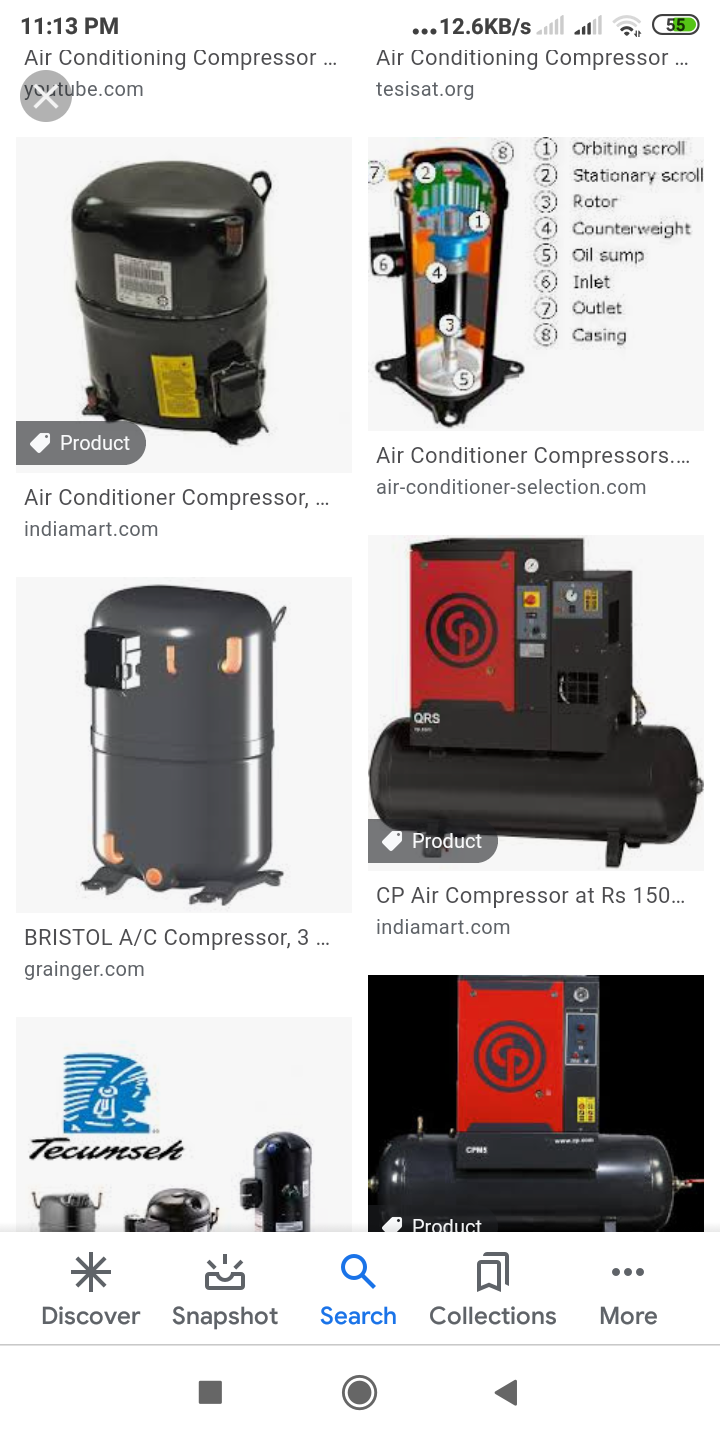 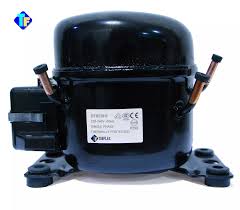 কম্প্রেসর কে” হ্বদপিন্ড” তুলনা করা যায়
রেফ্রিজারেশন সিস্টেমে  কম্প্রেসর পাম্প হিসাবে কাজ করে|
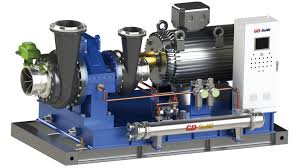 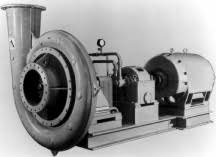 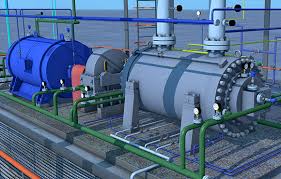 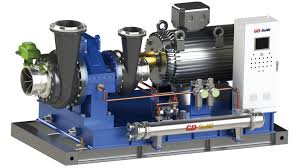 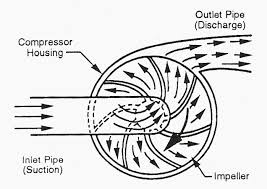 মুলায়ন
১|কম্প্রেসর বলতে কি  বোঝায় ? 
২| কম্প্রেসর কত প্রকার ও কি কি? 
৩|কম্প্রেসর এর কাজ কি?
৪| রেফ্রিজারেশন সিস্টেমে কম্প্রেসর কি হিসাবে কাজ করে
বাড়ীর কাজ
*কম্প্রেসর এর প্রকারভেদ গুলো লিখ।
*রেফ্রিজারেশন সিস্টেমে কম্প্রেসরকে কিসের সাথে  তুলনা করা হয়।
সবাইকে  ধন্যবাদ
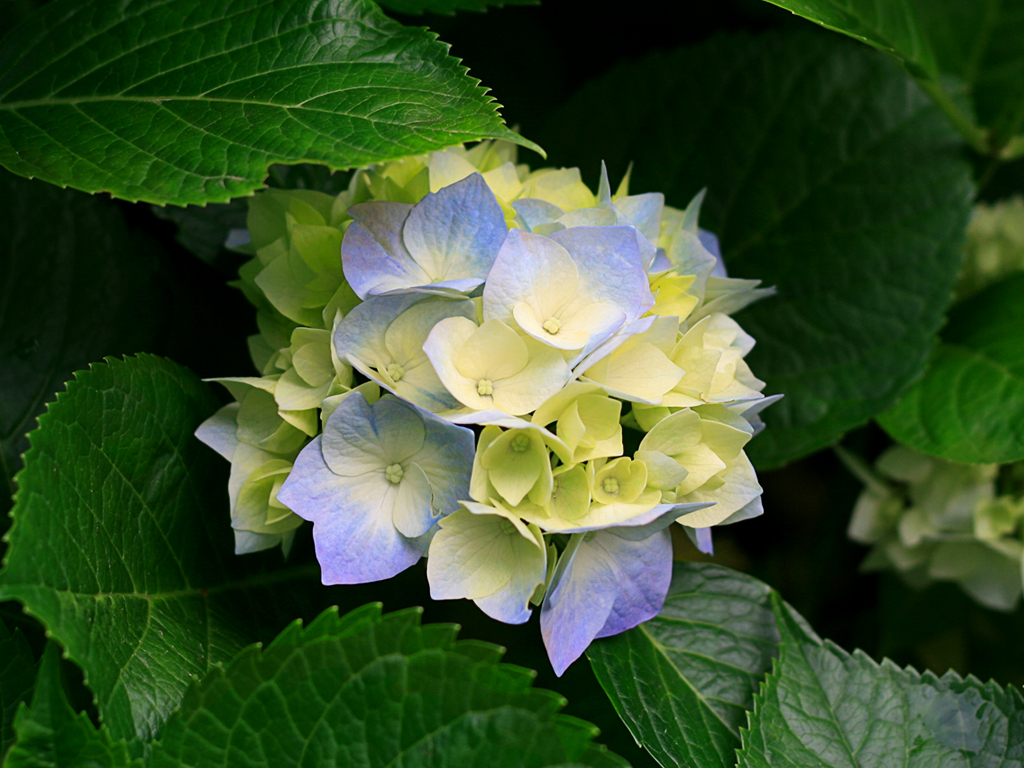